Исполнение бюджета 
муниципального образования «Кезский район»
за первый квартал 2021 г.
Тронина В.И.
начальник Управления финансов
Динамика доходов бюджета
МО «Кезский район» за 1 квартал 2021 года в сравнении с 1 кварталом 2020 года
1 квартал 2020 года
1 квартал 2021 года
ПЛАН ДОХОДЫ ВСЕГО -   
1 млрд.5 млн.374 тыс.рублей
ИСПОЛНЕНИЕ ДОХОДЫ ВСЕГО -   132млн. 9 тыс.рублей
ПЛАН ДОХОДЫ ВСЕГО -   
752 млн.417 тыс.рублей
ИСПОЛНЕНИЕ ДОХОДЫ ВСЕГО -   140млн.365тыс.рублей
Налоговые и неналоговые доходы                44 млн.264,1 тыс.руб.
Налоговые и неналоговые доходы                175 млн.404,4 тыс.руб.
Налоговые и неналоговые доходы                 38 млн.324 тыс.руб.
Налоговые и неналоговые доходы                199 млн.976,4 тыс.руб.
Безвозмездные поступления-                                   93млн.686 тыс.руб.
Безвозмездные поступления-                                   829млн.руб. 969тыс.руб.
Безвозмездные поступления -                                   552млн.руб.440,8 тыс.руб.
Безвозмездные поступления-                               96 млн.100,9тыс.руб.
Поступление доходов в бюджет за 1 квартал 2021 и 2020 годов
Тыс.рублей
2021 год
2020год
Безвозмездные 
поступления
93686
71%
96101
68,5%
Налоговые и 
неналоговые доходы
115,5%
44264
38324
31,5%
29%
140365
132009
Анализ структуры поступлений налоговых и неналоговых доходов в бюджет за 1 квартал  2021 и 2020 годов
.
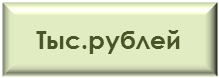 2020 год
2021 год
Доходы от
 использования 
имущества 1731
Доходы от
 использования 
имущества 2019
Налоги на 
совокупный
доход
1913
Налоги на 
совокупный
доход
 1226
Акцизы 8624
Акцизы 4193
Прочие
доходы 1103
Прочие 
доходы 2137
НДФЛ 29391
НДФЛ 28715
Доходы от
 продажи  
активов 867
Доходы от
 продажи  
активов 669
Всего 38324
тыс.руб.
Всего 44264
тыс.руб.
Изменение недоимки по основным платежам в бюджет МО «Кезский район» за 1 квартал 2021 года
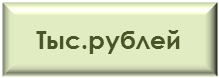 Тыс.руб.
Безвозмездные поступления в бюджет за 1 квартал 2021 год
на поддержку мер по обеспечению сбалансированности бюджетов 
                        – 694
на выполнение переданных
 государственных полномочий- 2439,4

   проведение Всероссийской переписи населения-313,9
Субвенция школам- 3949
Субвенция садикам-1292,2
Расходы на дополнительное профессиональное образование по профилю педагогической деятельности.– 64,4
Резервные фонды-116,8
Классное руководство-17734,3
На проведение госуд.и республ.национальных праздников-350
Расходы на доп.профессиональное образование по профилю педагогической деятельности- 53,2
Развитие сети автомобильных дорог Удмуртской Республики- 28500
Создание дополнительных мест для детей в возрасте от 1,5 до 3 лет в общеобразовательных  организациях- 2475
иные
дотации
субсидии
субвенции
Анализ исполнения бюджета по расходам в разрезе отраслей за 1 квартал 2021 года
Тыс.рублей
Информация об объемах бюджетных ассигнований дорожного фонда за 1 квартал 2021 года
Тыс.рублей
Динамика кредиторской задолженности за 2021 год в сравнении с 2020  годом
Муниципальный долг МО «Кезский район» на 01.01.2021г. – 51 997 тыс. руб.
Муниципальный долг МО «Кезский район»  на 01.04.2021г.  –51 997 тыс. руб.
Просроченная задолженность по кредитам, полученным МО «Кезский район»  отсутствует.
Долговая нагрузка  на бюджет МО «Кезского района»  составила  26 процента
Оплачено процентов по кредитам   – 693,5 тыс. руб.
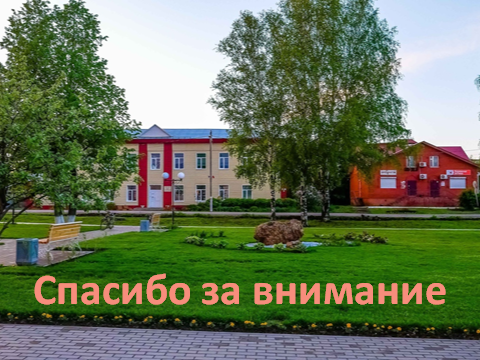